Figure 5. Single cell recordings for recognizing a multiple-working-memory (MWM) cell from an IT cell and from a ...
Cereb Cortex, Volume 13, Issue 5, May 2003, Pages 435–443, https://doi.org/10.1093/cercor/13.5.435
The content of this slide may be subject to copyright: please see the slide notes for details.
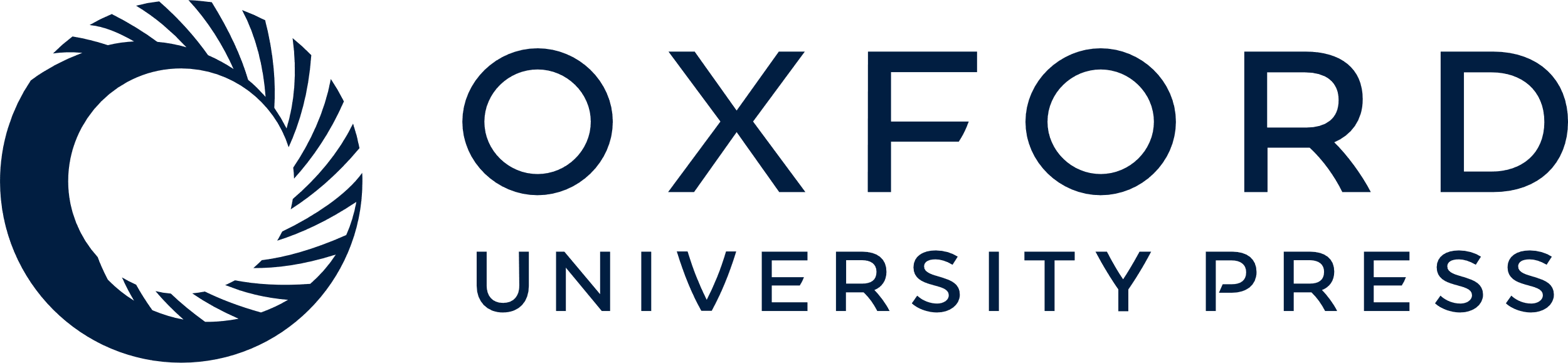 [Speaker Notes: Figure 5. Single cell recordings for recognizing a multiple-working-memory (MWM) cell from an IT cell and from a Miller–Desimone PF cell. Schematic PST (rate) histogram of a cell exhibiting elevated delay activity to image-3, but not to image-2 or image-1. All panels represent the same cell. Left, a critical sequence (1-delay-3-delay-2); right, a non-critical sequence (3-delay-1-delay-2), leaving PF and MWM undifferentiated. Left (a–c, from top down): the IT cell does not respond to image-1 and delay activity is at spontaneous rate; it strongly responds to image-3 followed by elevated delay activity; this delay activity is destroyed by image-2 (last). The PF cell: does not respond to image-1 followed by delay activity at spontaneous rate; it responds to image-3 but maintains the delay activity (spontaneous) corresponding to image-1 (first); image-2 does not change the delay activity. The MWM cell does not respond to image-1; has elevated delay activity for image-3. This delay activity persists after the presentation of image-2. The delay activity is neither last (IT) nor first (PF). Right (d–f): the rate histograms do not distinguish between a potential PF and MWM cell.


Unless provided in the caption above, the following copyright applies to the content of this slide: © Oxford University Press]